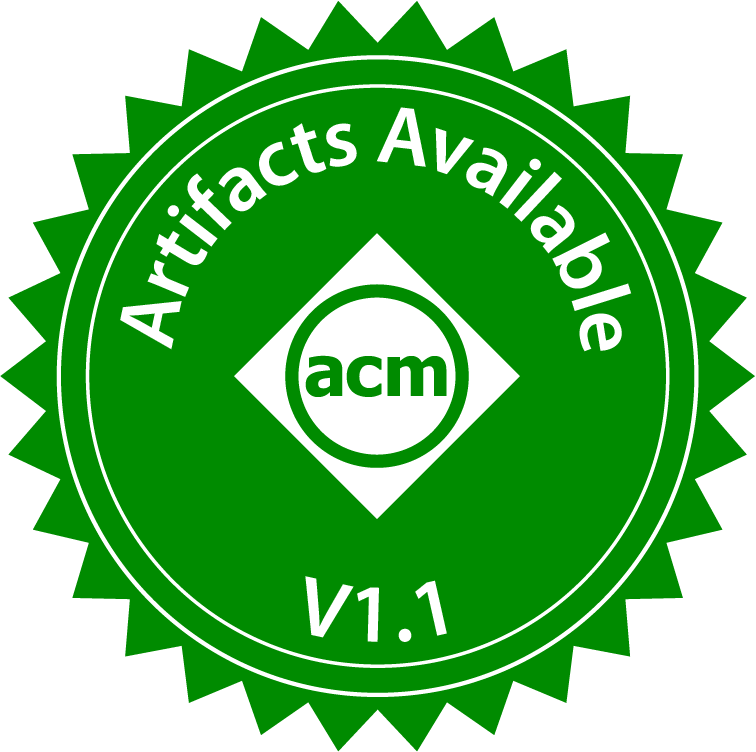 50th International Conference on Very Large Databases
Detecting Metadata-Related Logic Bugs in DatabaseSystems via Raw Database Construction
Jiansen Song, Wensheng Dou, Yu Gao, Ziyu Cui, Yingying Zheng, Dong Wang, Wei Wang, Jun Wei, Tao Huang
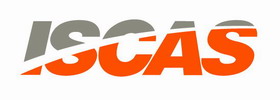 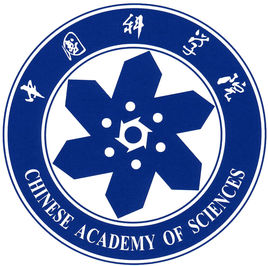 Institute of Software
Chinese Academy of Sciences
University of Chinese Academy of Sciences
Database Management System (DBMS)
DBMSs are widely used to store and retrieve data
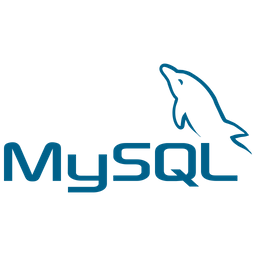 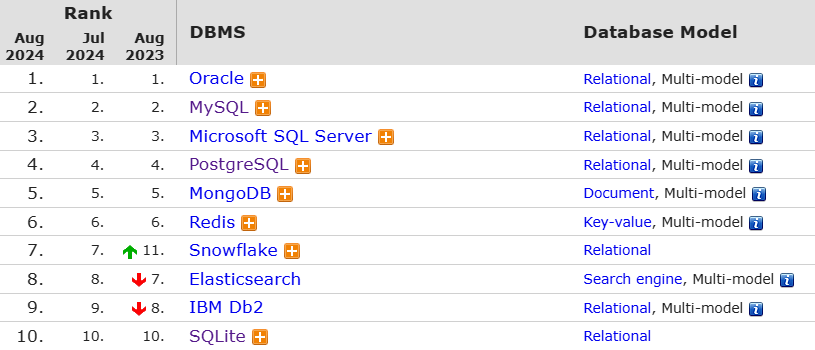 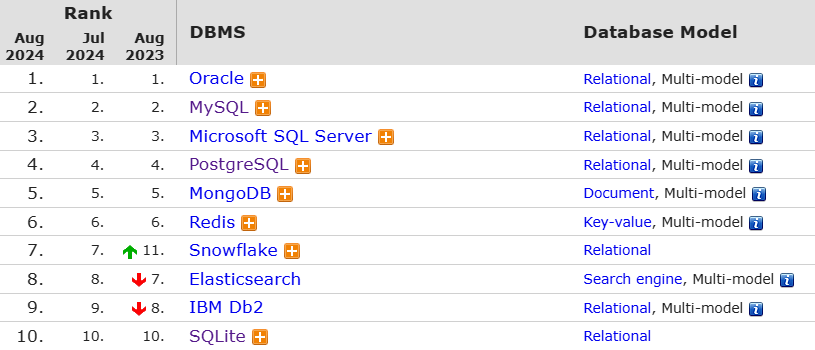 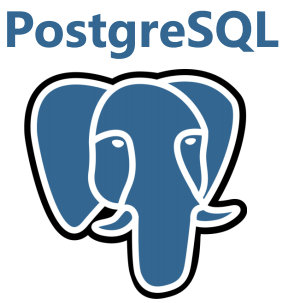 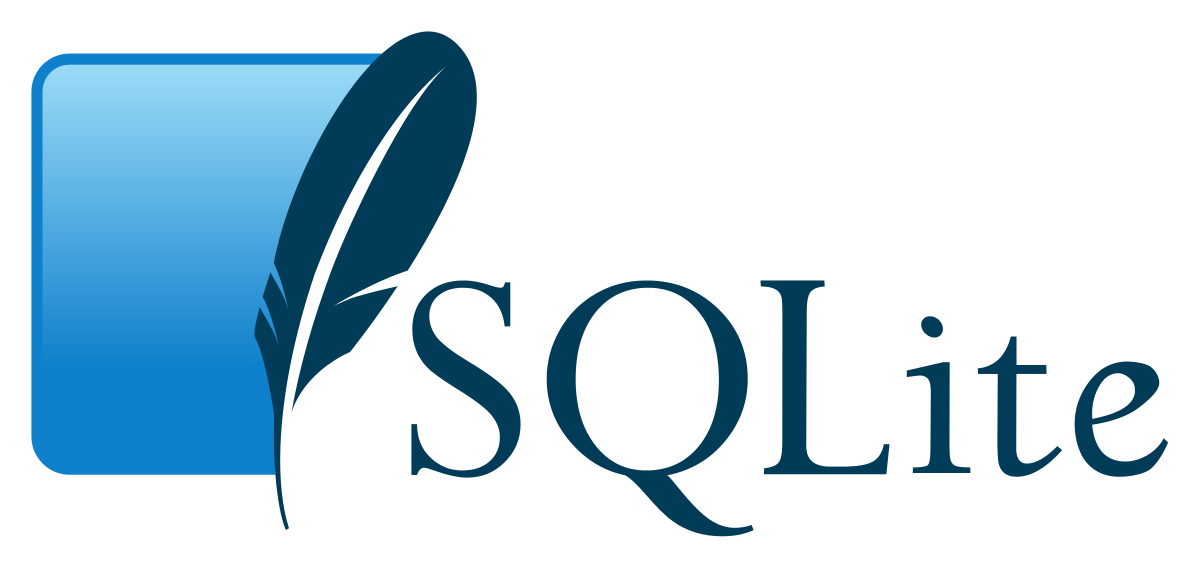 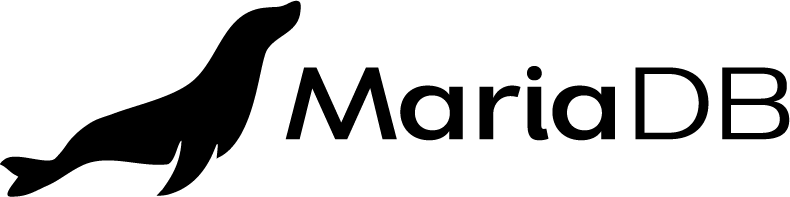 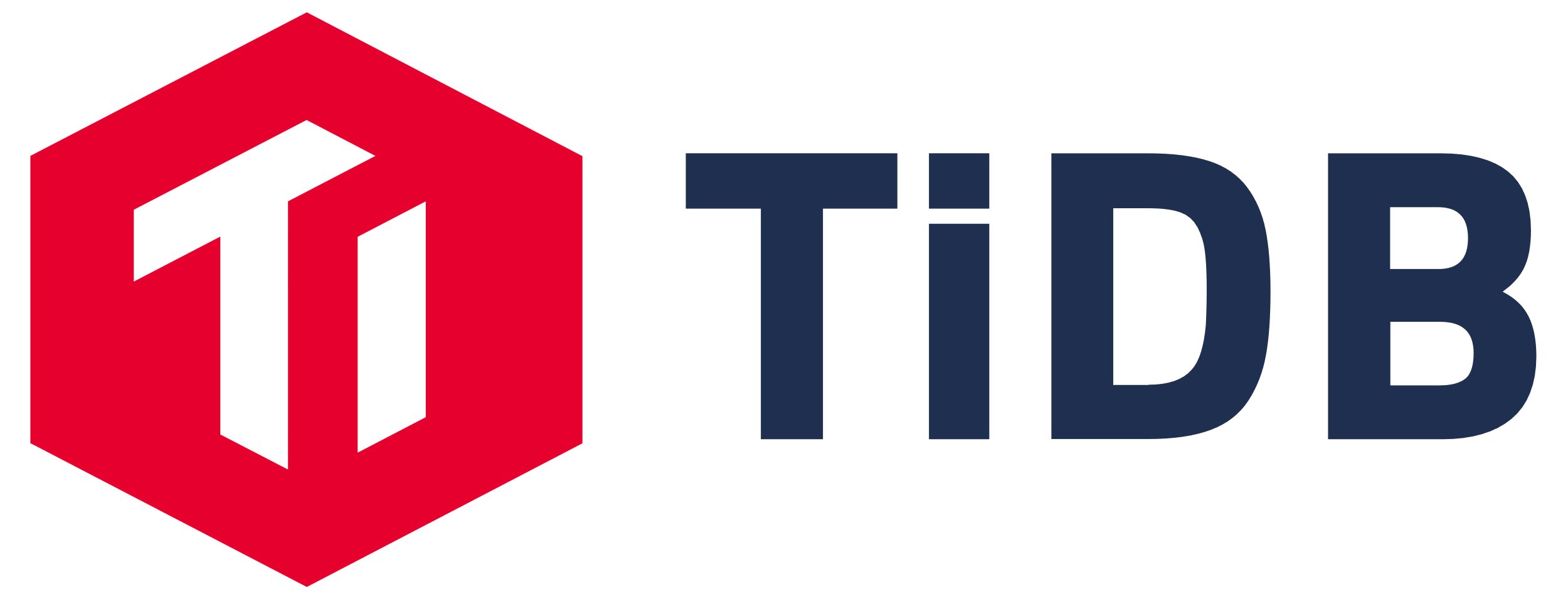 DB-Engines Ranking
2
https://db-engines.com/en/ranking
Database Metadata
Relational DBMSs use database metadata to describe the organization and structure of data in their managed databases
Table name
Data type
t1
c2 INT
 UNIQUE
Column name
c1 TEXT
 NOT NULL
Data constraint
Index
1
Jason
2
Bob
Tom
3
3
Metadata-Related Query Optimization
Metadata can be used to accelerate query evaluation
An index provides an efficient way to access data
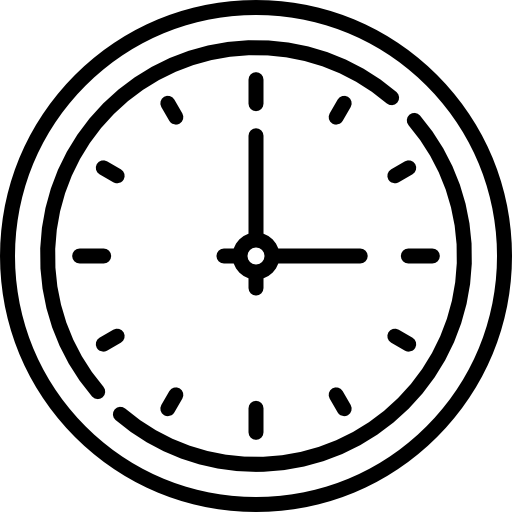 Sequential scan
1s
SELECT * FROM t1 
WHERE c2>1
Index-related optimization
c1 TEXT
c2 INT
UNIQUE
t1
c1 TEXT
c2 INT
t1
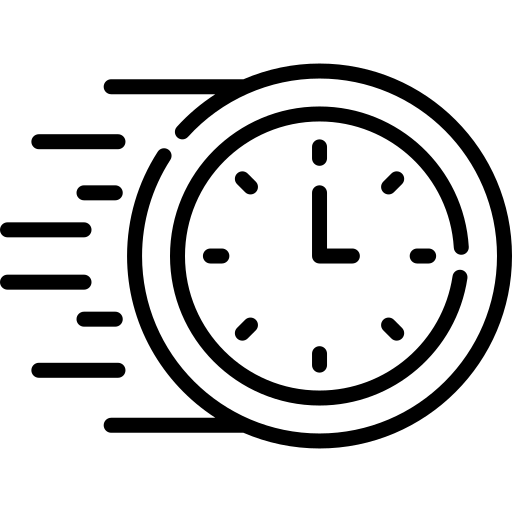 0.01s
Index scan
Jason
Jason
1
1
Bob
Bob
2
2
4
Metadata-Related Query Optimization
Metadata can be used to accelerate query evaluation
NOT NULL columns avoid unnecessary data access for the IS NULL condition
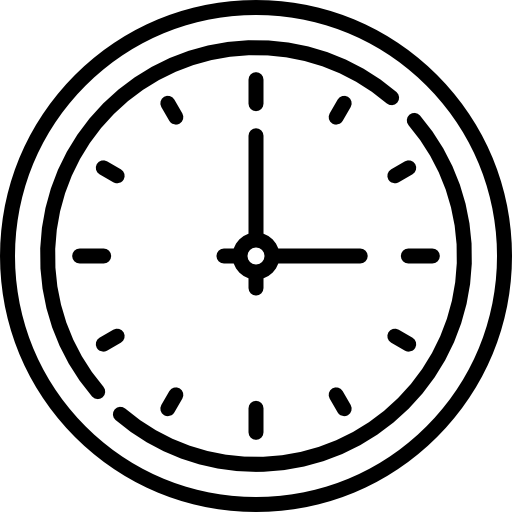 Sequential scan
1s
SELECT * FROM t1 
WHERE c1 IS NULL
NOT NULL constraint-related optimization
c1 TEXT
NOT NULL
c2 INT
t1
c1 TEXT
c2 INT
t1
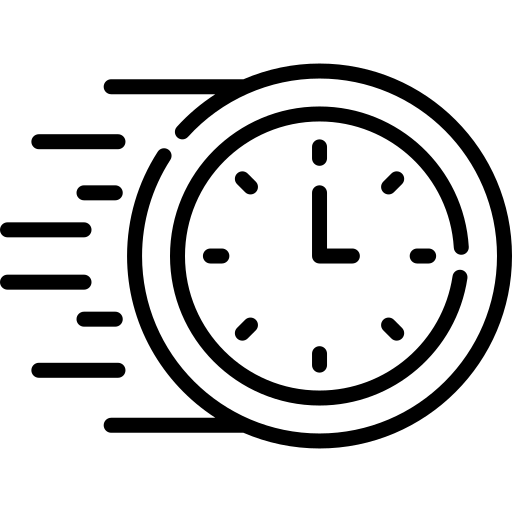 0.01s
No table scan
Jason
Jason
1
1
Bob
Bob
2
2
5
Metadata-Related Logic Bug
Incorrect metadata-related query optimization mechanisms and implementations can lead to metadata-related logic bugs
It does not crash
the DBMS server
DBMS
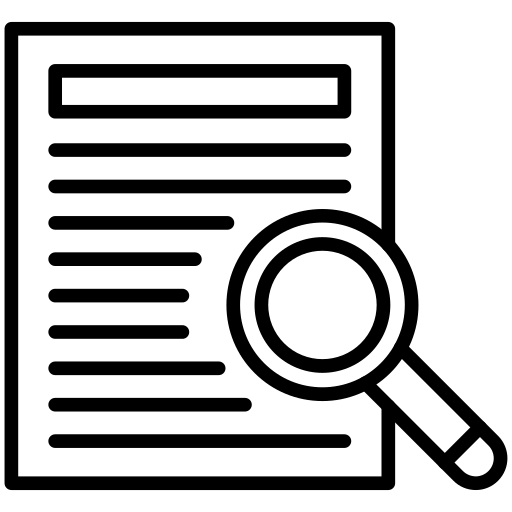 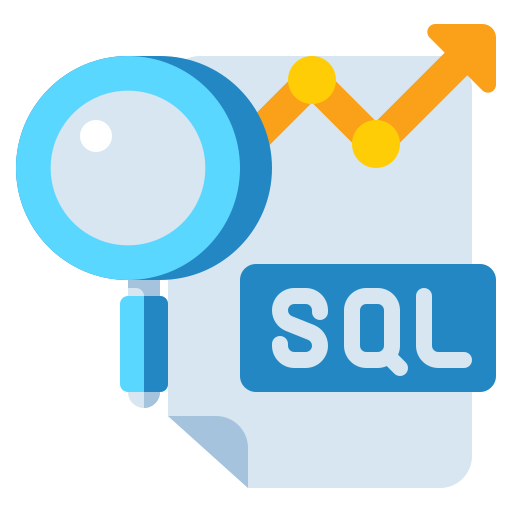 Index-related opt.
Not Null-related opt.
Foreign Key-related opt.
…
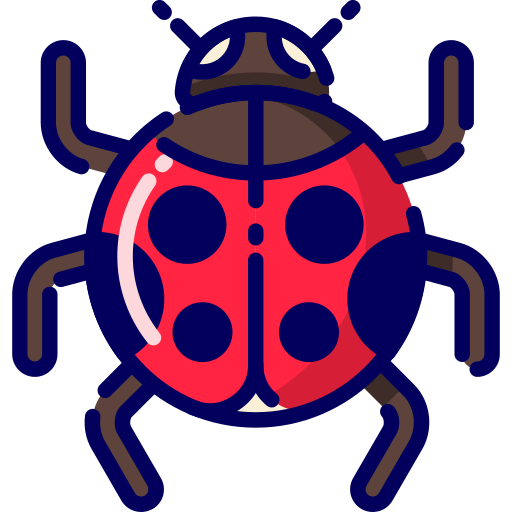 Incorrect query result
Query
6
Bug Example
Incorrect index-related implementations cause the DBMS to fail to return the data
c1 TEXT
 NOT NULL
c2 FLAOT UNSIGNED
  UNIQUE

t1
{1,2}
SELECT c2 FROM t1
WHERE '1e500' != c2
Jason
1
ERROR: constant 
overflows float
Bob
2
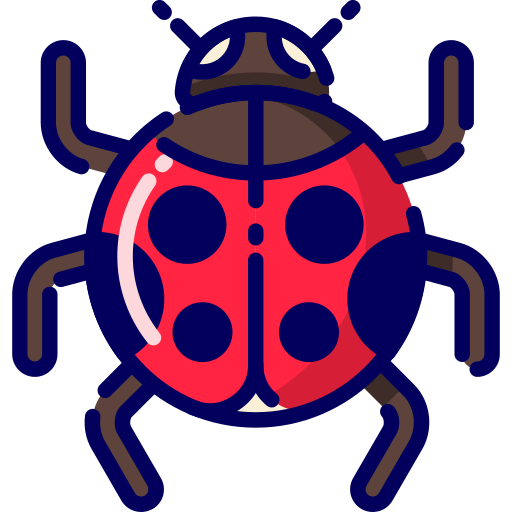 7
https://github.com/pingcap/tidb/issues/44241
Detecting Metadata-Related Logic Bugs
The key challenge is to check whether the metadata-related query optimization causes an incorrect query result
DBMS
Is the query result correct?
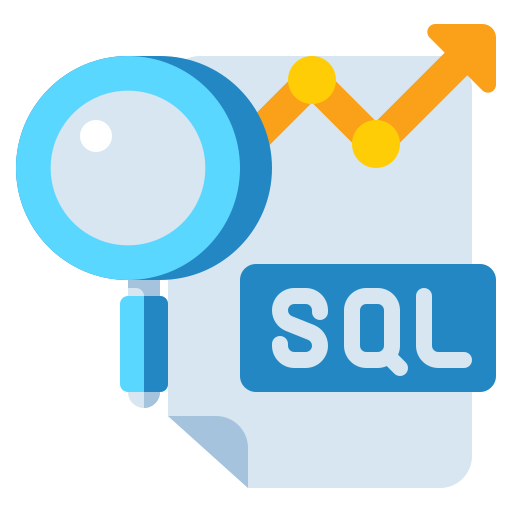 Index-related opt.
Not Null-related opt.
Foreign Key-related opt.
…
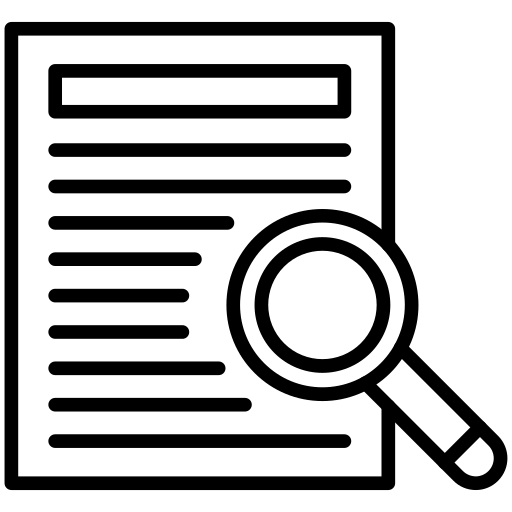 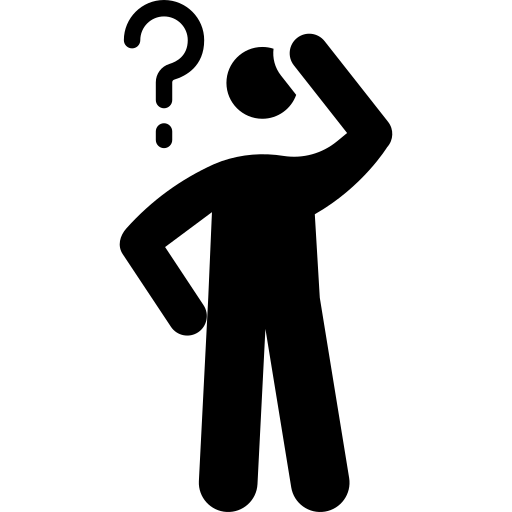 Query
Query result
8
Existing Approaches
Existing approaches construct equivalent queries to detect logic bugs
DQE [1] executes SELECT, UPDATE, and DELETE with the same WHERE clauses
NoREC [2] transforms WHERE clauses into SELECT expressions
TLP [3] rectifies WHERE clauses based on the three-valued logic
SELECT c1 FROM t1 WHERE c1=1
Select the first row
c1 INT
NOT NULL
t1
UPDATE t1 SET c1=0 WHERE c1=1
Update the first row
1
2
DELETE FROM t1 WHERE c1=1
Delete the first row
They focus on predicate-related bugs and cannot detect metadata-related logic bugs
[1] Song et al., Testing Database Systems via Differential Query Execution, ICSE 2023
[2] M. Rigger and Z. Su, Detecting optimization bugs in database engines via non-optimizing reference engine construction, ESEC/FSE 2020
[3] M. Rigger and Z. Su, Finding bugs in database systems via query partitioning, OOPSLA 2020
9
Observation
Some metadata is necessary for query execution
Table names, column names, and data types
t1
c1 TEXT
c2 INT
SELECT c2
FROM t1
WHERE c2>1
Jason
1
{2,3}
Bob
2
Tom
3
10
Observation
Some metadata is optional and only used for query optimization
Such optional metadata does not change the query result
Data constraints and indexes
t1
c1 TEXT
 NOT NULL
c2 FLAOT UNSIGNED
UNIQUE
t1
c1 TEXT
c2 FLAOT UNSIGNED
Jason
Jason
1
1
{1,2}
Bob
Bob
2
2
Enable metadata-related optimization
SELECT c2 FROM t1
WHERE '1e500' != c2
{1,2}
Disable metadata-related optimization
11
Approach
We propose raw database construction (Radar) to detect metadata-related logic bugs in DBMSs
③ Executing and comparing 
query results
t1
c1 TEXT
 NOT NULL
c2 FLAOT UNSIGNED
UNIQUE
t1
c1 TEXT
c2 FLAOT UNSIGNED
Error
② Generating 
random queries
Optimized execution
Jason
Jason
1
1
Y
SELECT c1 FROM t1
WHERE '1e500' != c1
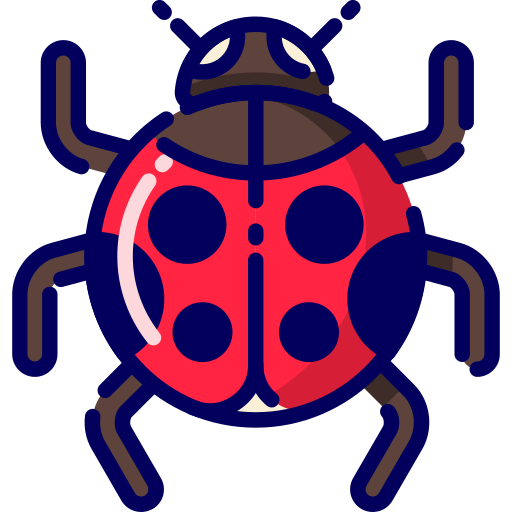 ① Constructing a 
raw database
{1}
Unoptimized execution
12
Constructing Raw Database
Wipe out the NOT NULL constraint
Wipe out the UNIQUE index
c1 TEXT
NOT NULL
c2 INT
UNIQUE
t1
c1 TEXT
c2 INT
t1
Jason
1
Bob
2
13
Constructing Raw Database
c1 TEXT
NOT NULL
c2 INT
UNIQUE
t1
Jason
1
Bob
2
Jason
1
Bob
2
c1 TEXT
c2 INT
t1
14
Comparing Query Results
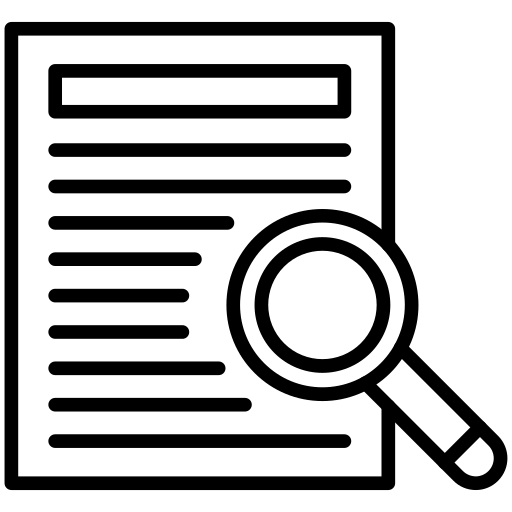 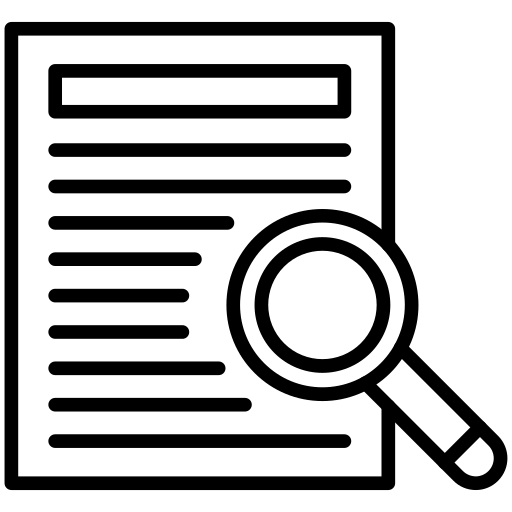 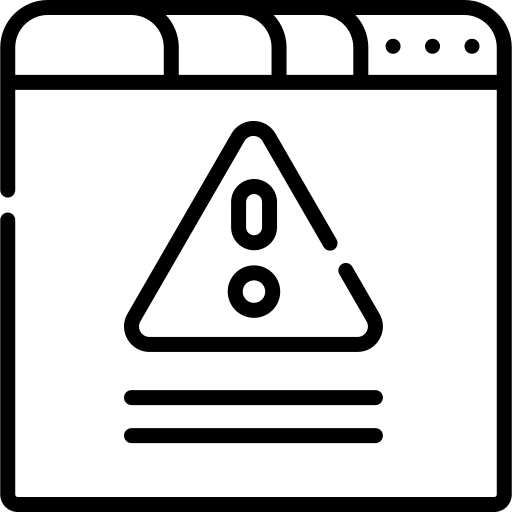 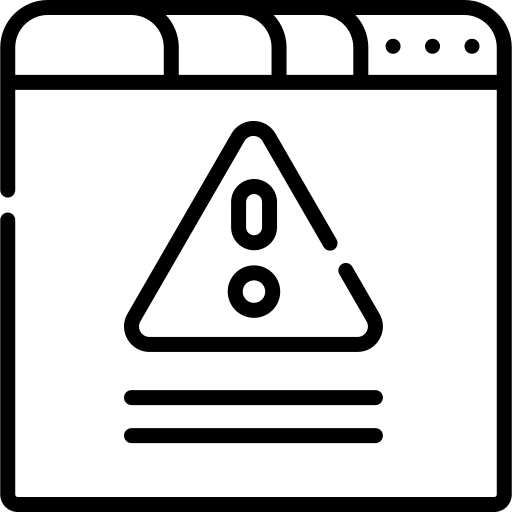 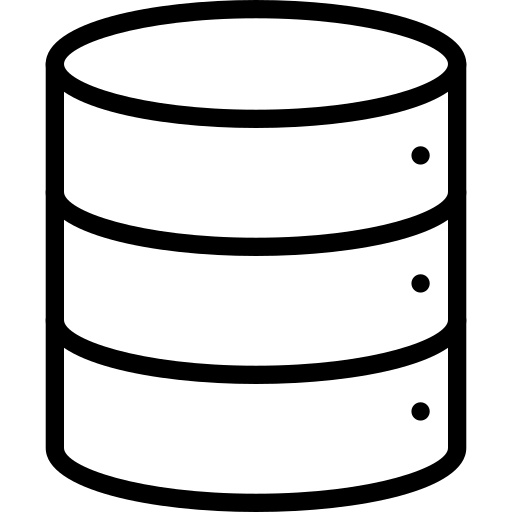 Query result
Query result
Error message
Error message
Execution result 1
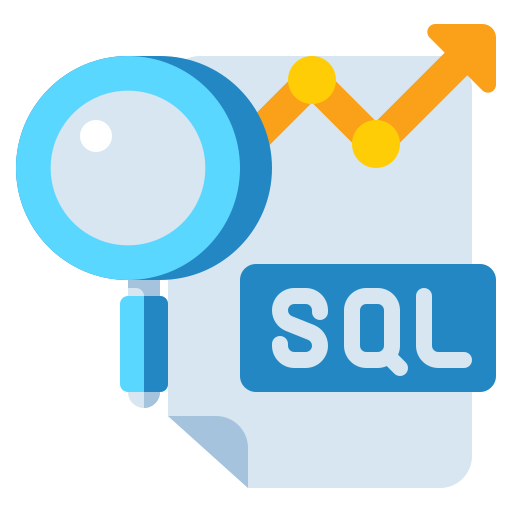 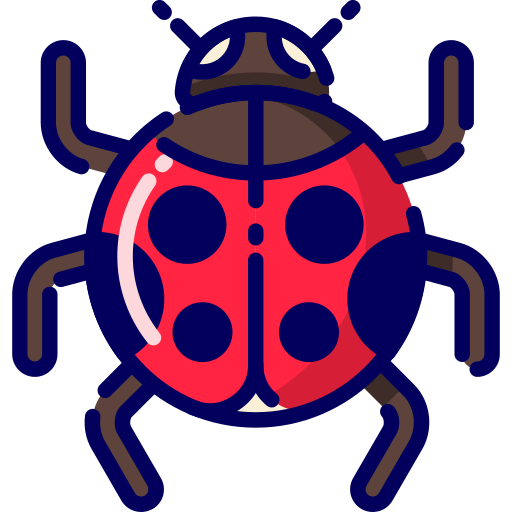 Query
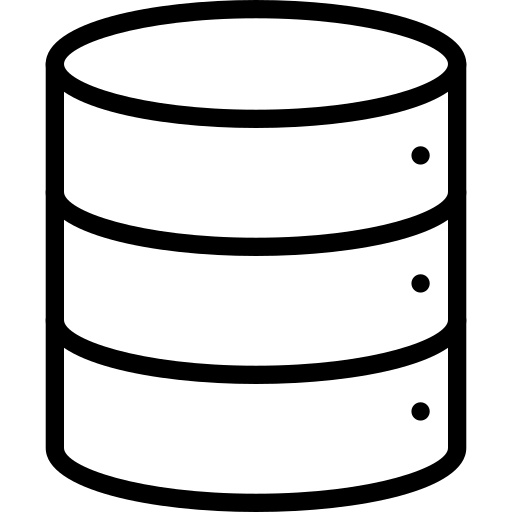 Execution result 2
15
Testing Similar Databases Reduces Testing Efficiency
Testing databases with the same or similar database metadata is more likely to examine similar metadata-related implementations
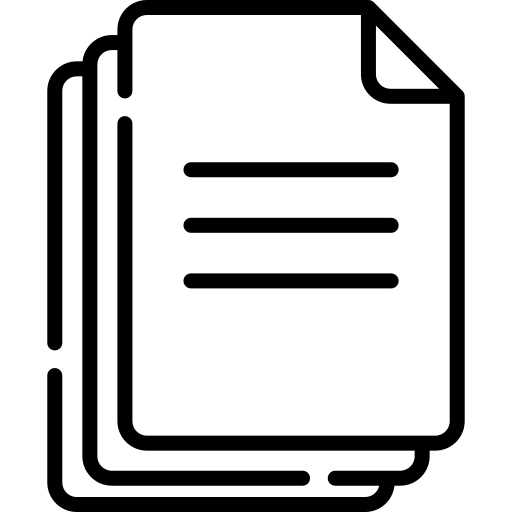 Test NOT NULL constraint-related and index-related implementations
c1 TEXT
NOT NULL
c3 TEXT
NOT NULL
c2 INT
UNIQUE
c4 INT
UNIQUE
t1
t2
Jason
Jason
1
1
5,000 queries
Bob
Bob
2
2
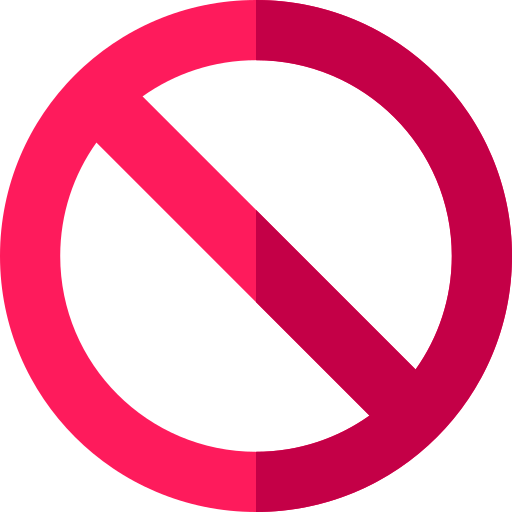 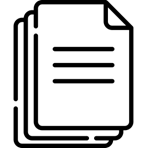 More likely to detect duplicate bugs
5,000 queries
16
Metadata-Oriented Testing Optimization
Test databases with unique abstract database metadata
t1
    c1    TEXT, NOT NULL
    c2    INT, UNIQUE(c2)
t1
    c1    TEXT, NOT NULL
    c2    INT, UNIQUE(INT)
c1 TEXT
NOT NULL
c3 TEXT
NOT NULL
c2 INT
UNIQUE
c4 INT
UNIQUE
t1
t2
db1’s metadata
db1’s abstract metadata
Jason
Jason
1
1
Equivalent
t2
    c3    TEXT, NOT NULL
    c4    INT, UNIQUE(c4)
t2
    c3    TEXT, NOT NULL
    c4    INT, UNIQUE(INT)
db2’s metadata
db2’s abstract metadata
17
Evaluation
RQ1: Bug detection capability
What 𝑚𝑒𝑡𝑎𝐵𝑢𝑔s can Radar detect in real-world DBMSs?

RQ2: Effectiveness of metadata-oriented testing optimization
How effective is the metadata-oriented testing optimization in Radar?

RQ3: Comparing with existing approaches
How many bugs detected by Radar can be found by existing approaches?
18
Target DBMSs
We select five widely-used and production-level relational DBMSs
19
Bug Detection Capability
42 bugs are submitted
38 bugs are confirmed as new bugs 
16 bugs have been fixed
20
Effectiveness of Testing Optimization
Compare Radar with Radarrand, which tests all generated databases
Run Radar and Radarrand on our target DBMSs for 12 hours, respectively
Radar can test more unique databases and
 detect more unique bugs than Radarrand
21
Comparing with Existing Approaches
Investigate whether the 30 confirmed 𝑚𝑒𝑡𝑎𝐵𝑢𝑔s can be detected by existing approaches
Existing approaches can detect at most 13 out of the 30 confirmed 𝑚𝑒𝑡𝑎𝐵𝑢𝑔s
[1] M. Rigger and Z. Su, Detecting optimization bugs in database engines via non-optimizing reference engine construction, ESEC/FSE 2020
[2] M. Rigger and Z. Su, Finding bugs in database systems via query partitioning, OOPSLA 2020
[3] Song et al., Testing Database Systems via Differential Query Execution, ICSE 2023
[4] Chen et al., Testing query execution engines with mutations, DBTest 2020
22
Conclusion
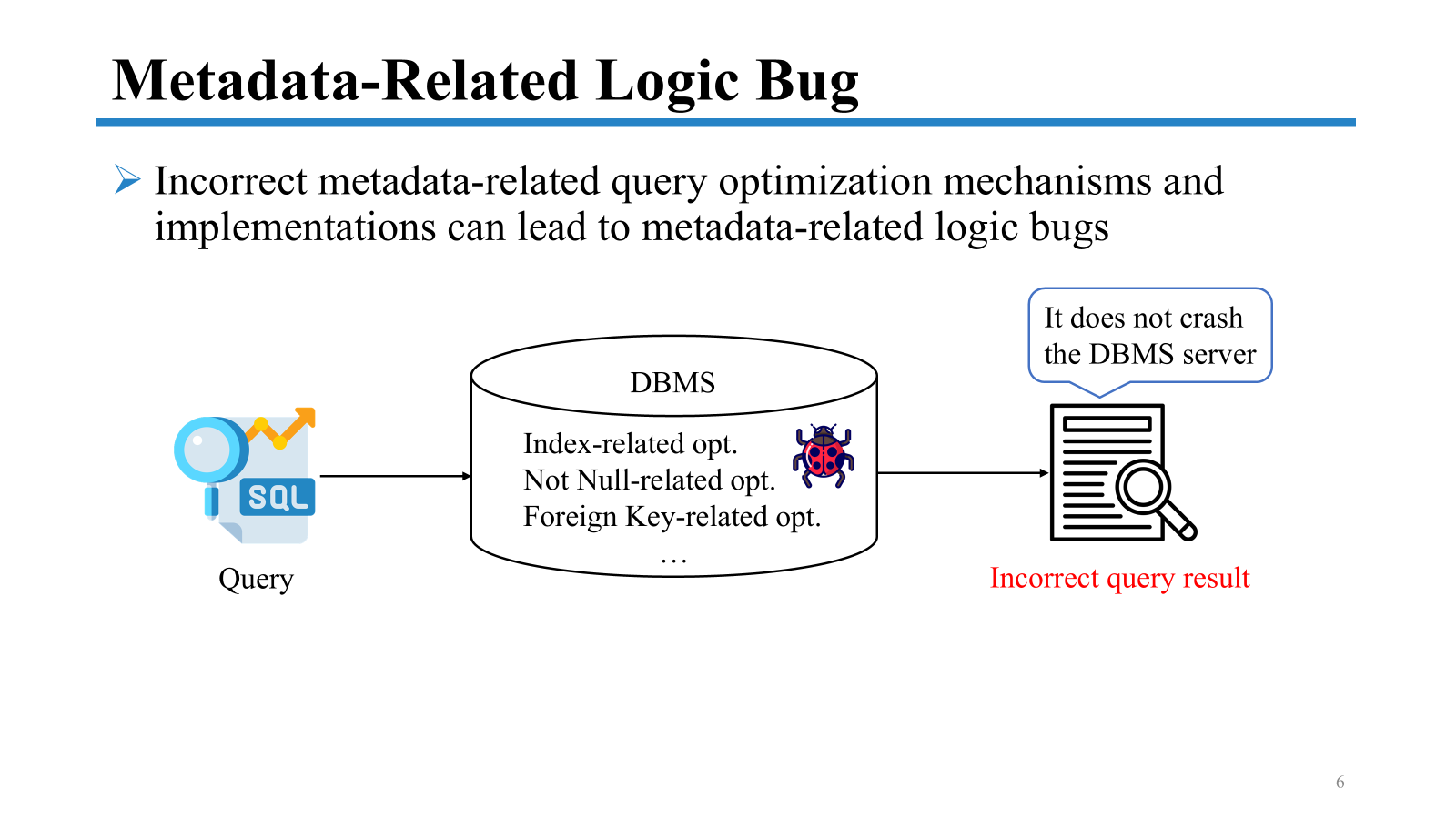 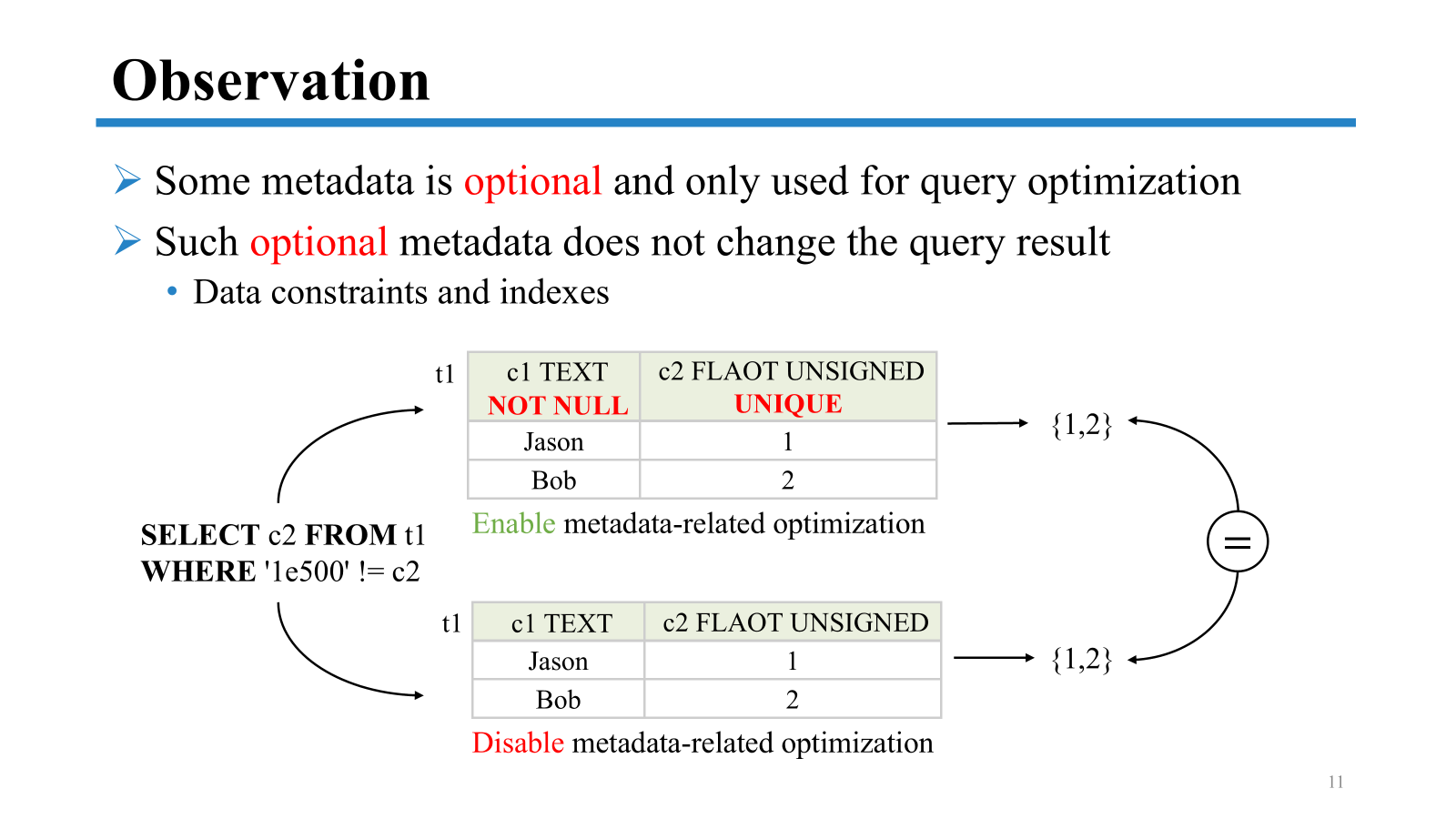 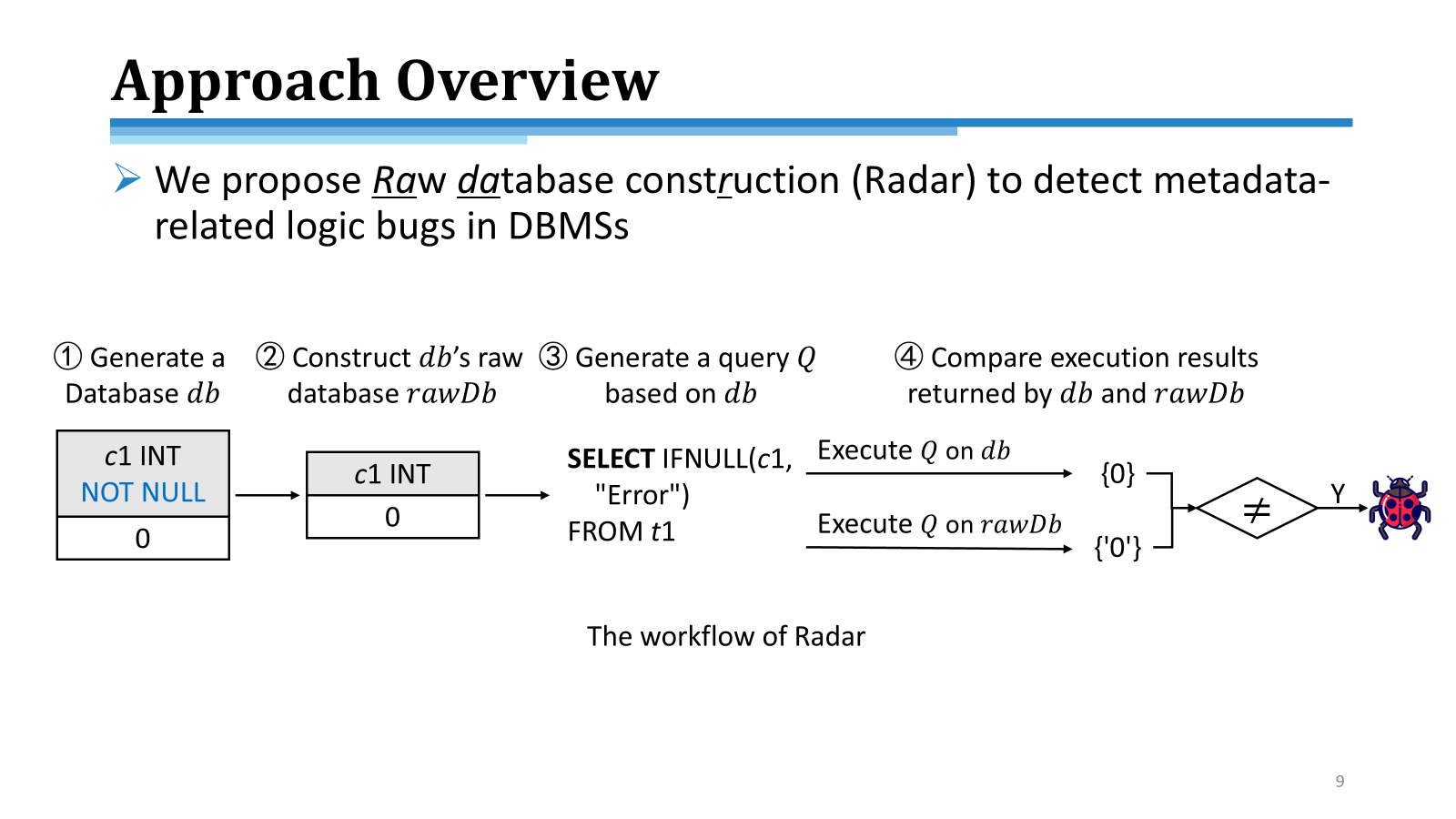 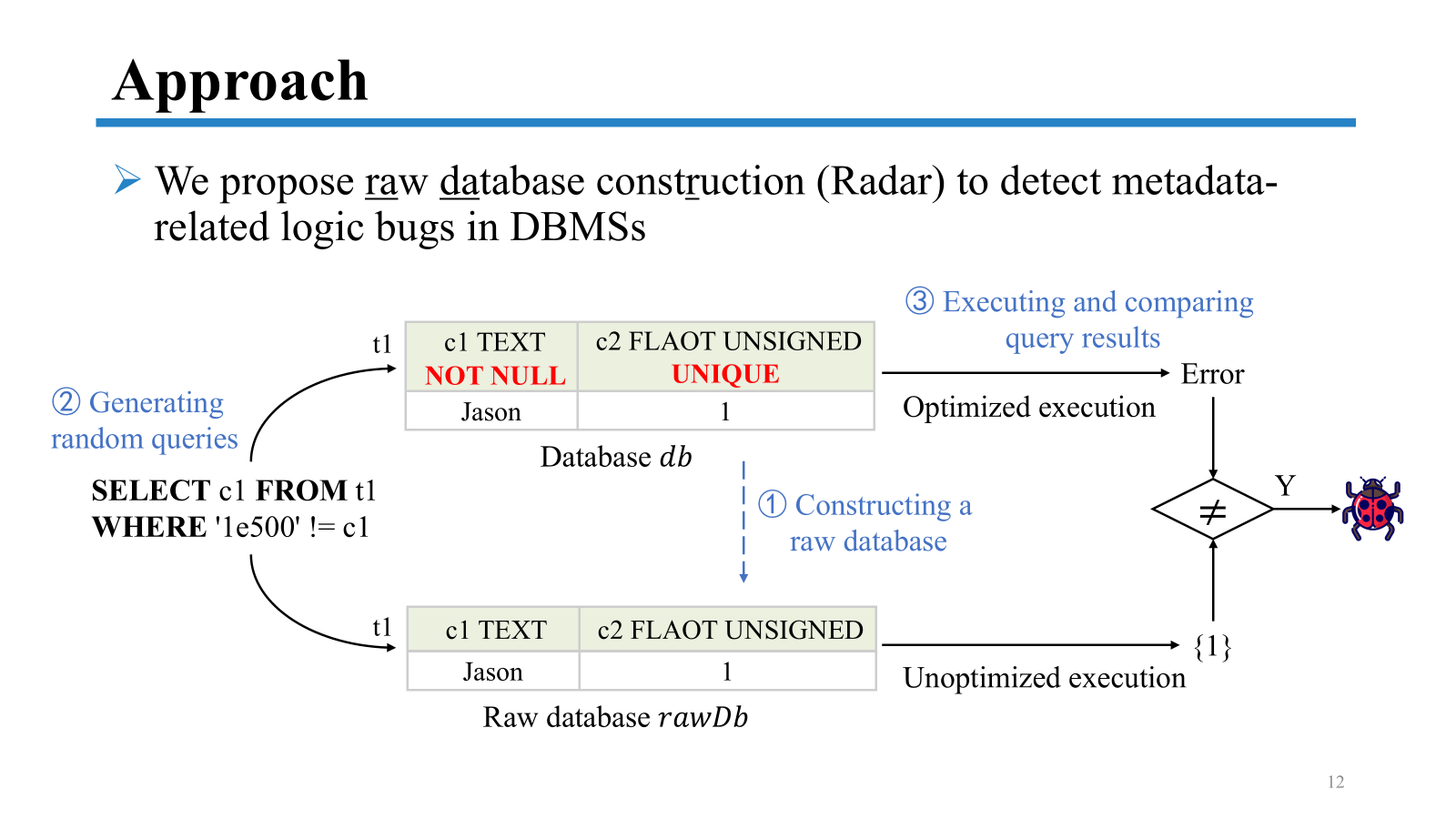 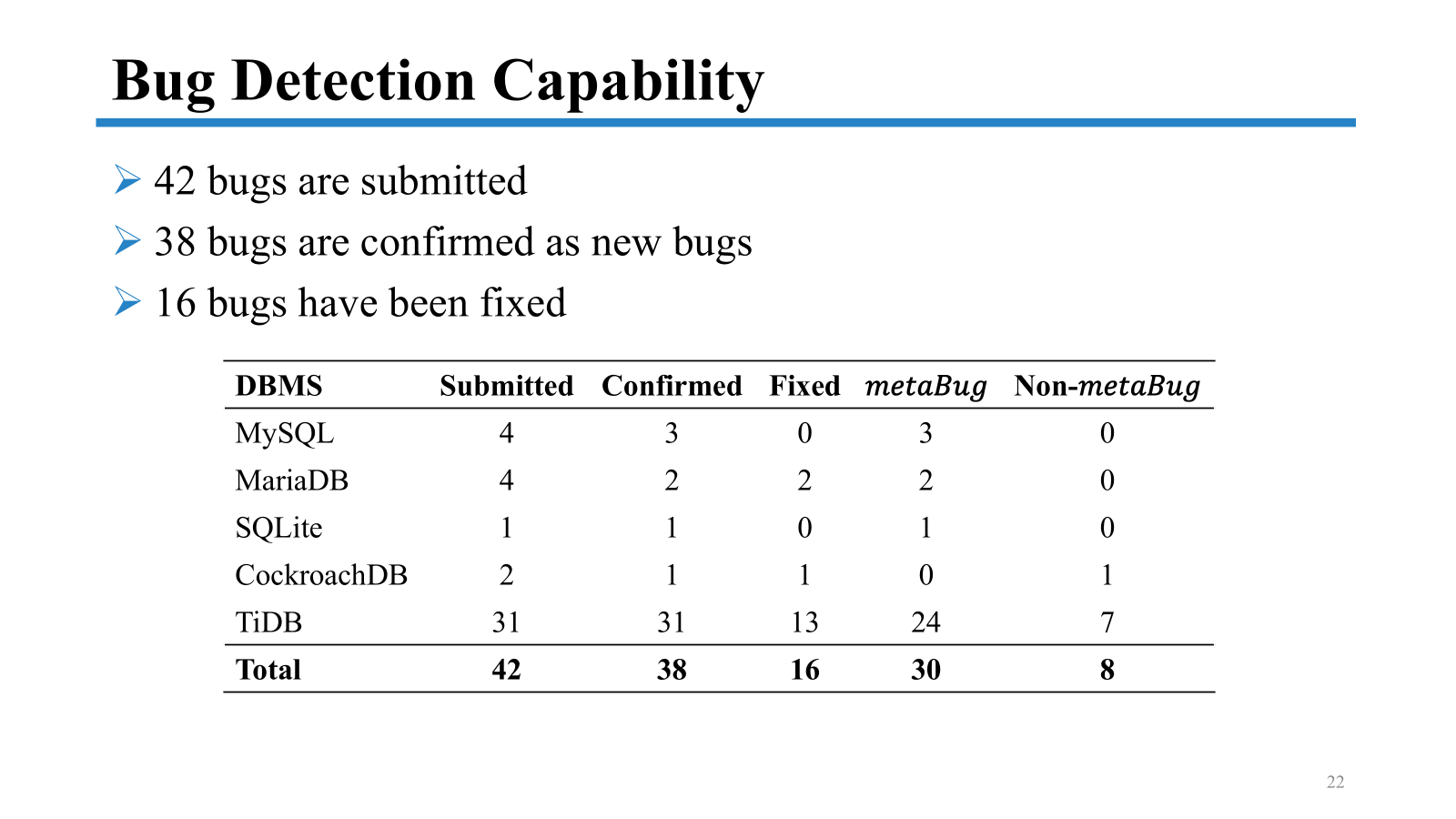 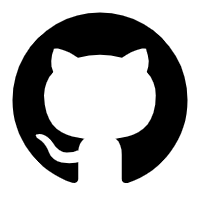 https://github.com/tcse-iscas/radar
23